#Workshop: How to design a GUI in the twinkling of an eye
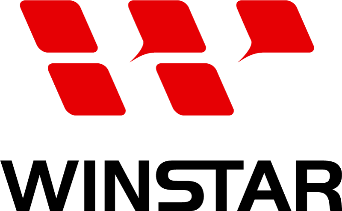 with
26.04.2023
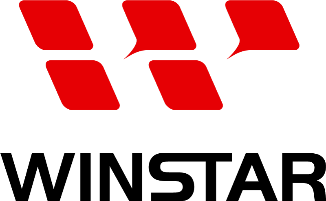 Agenda
#Workshop: How to design a GUI in the twinkling of an eye
Agenda:

Introduction Blume hosts and company ~ 5 min

Introduction of Winstar hosts and company ~ 5 min

Presentation ~ 25 min

Q+A ~ 10 min
Your Blume hosts today:
Wilhelm Haßenpflug
Product Marketing
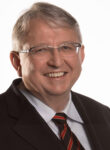 Eric Kielhorn
Product Marketing
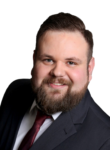 Questions are welcome in the Chat and will be answered in the Q&A part
at the end of the webinar. Everyone will receive a link to a small survey after the webinar. There you can find a download link to the presentation
[Speaker Notes: Rules :
Questions in the Chat
In the End we will go through all the questions and answer live or send eMails afterwards
After the Webinar everyone will get an invitation to a small survey]
Short Introduction Blume Elektronik
#Workshop: How to design a GUI in the twinkling of an eye
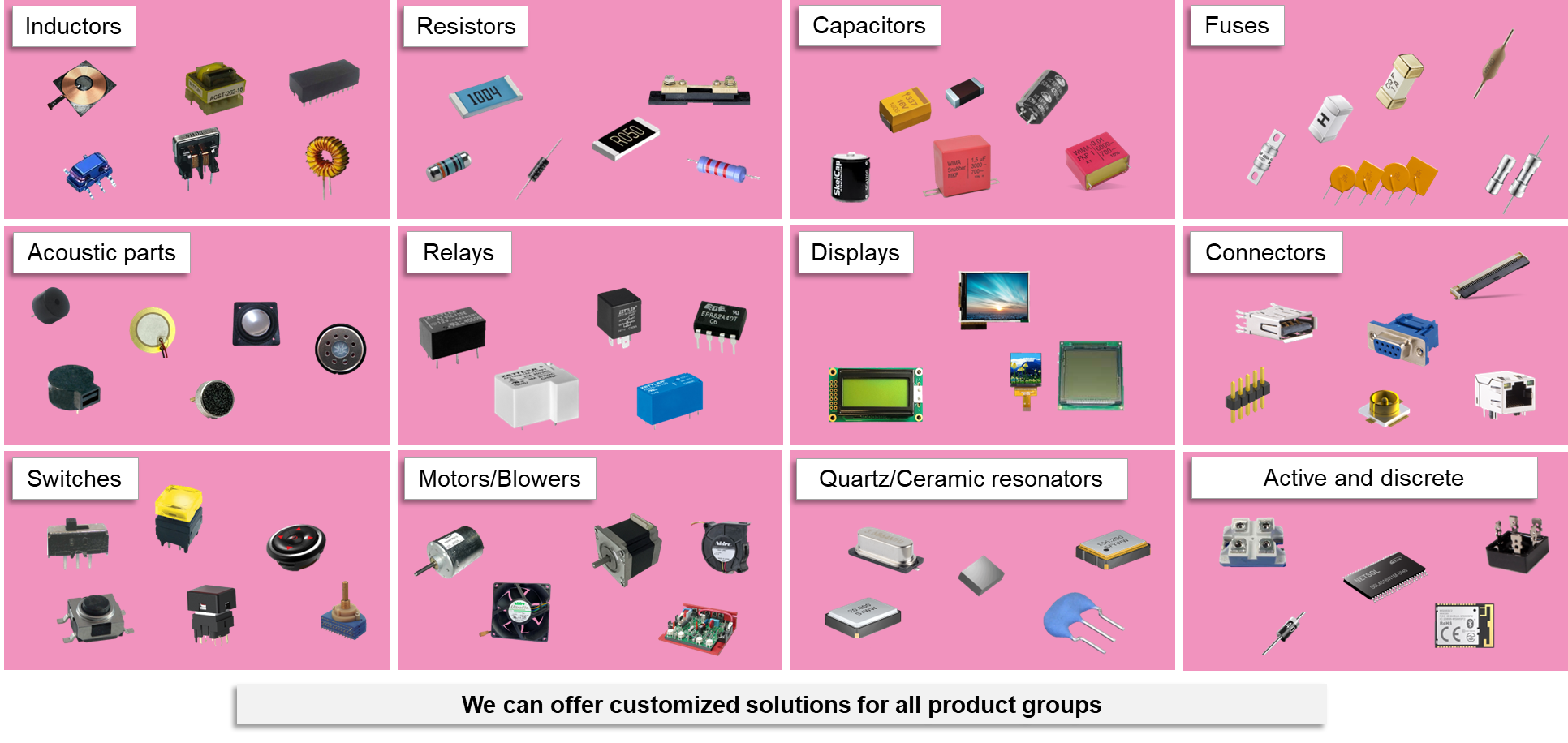 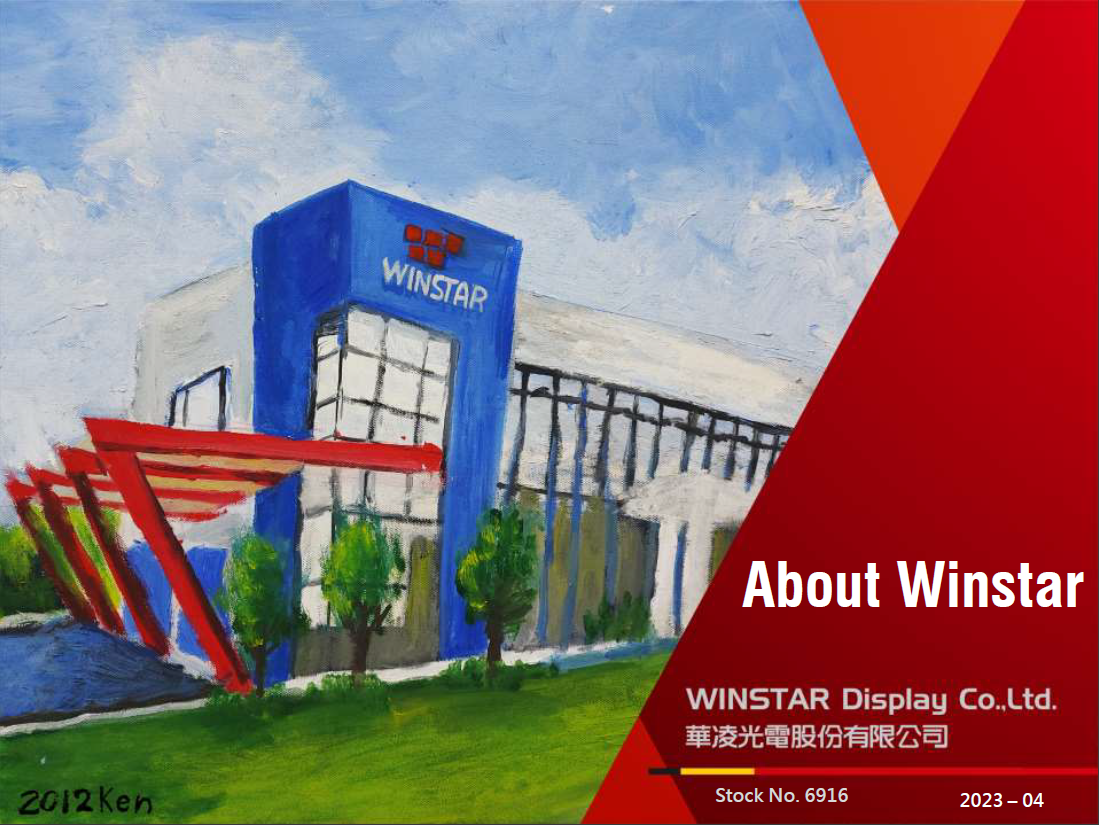 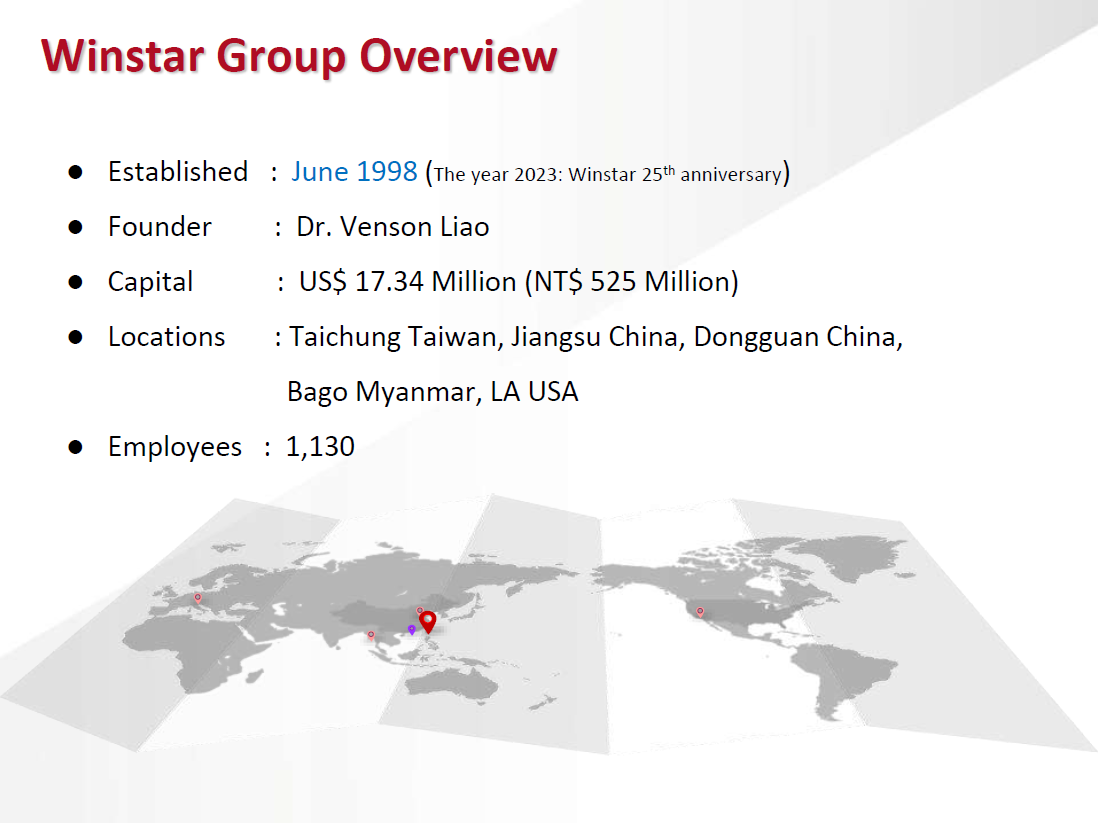 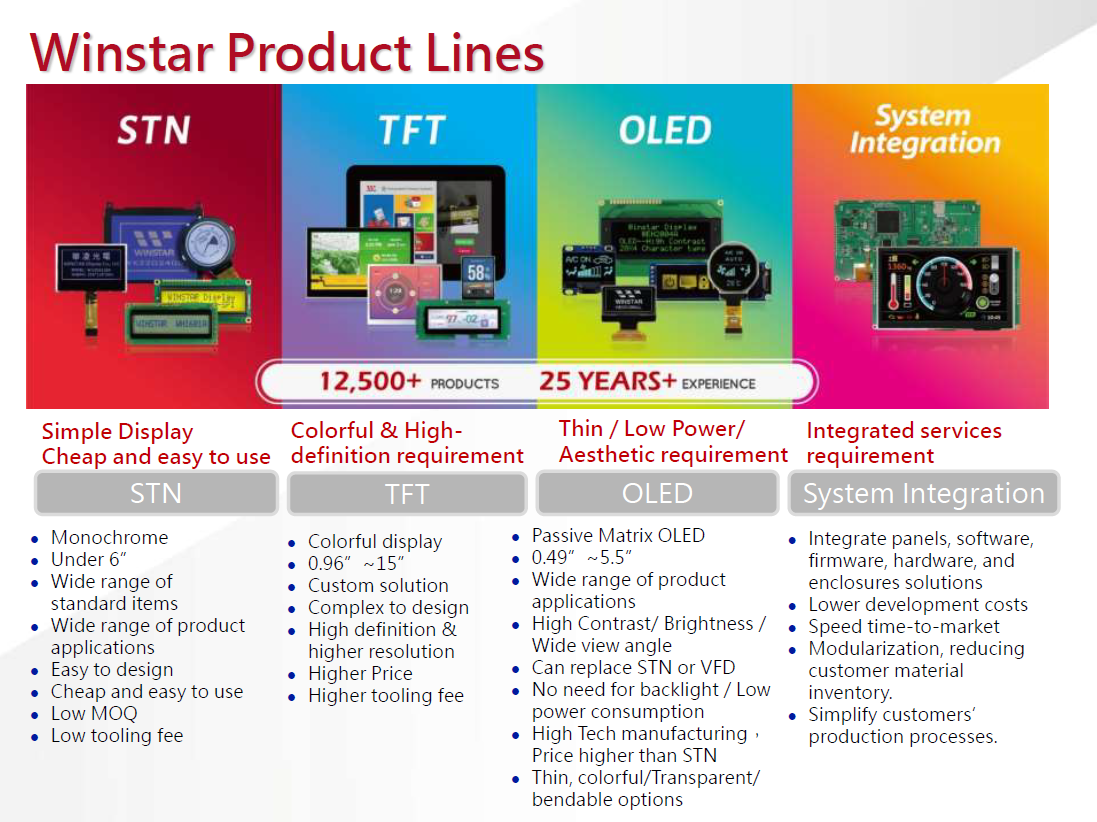 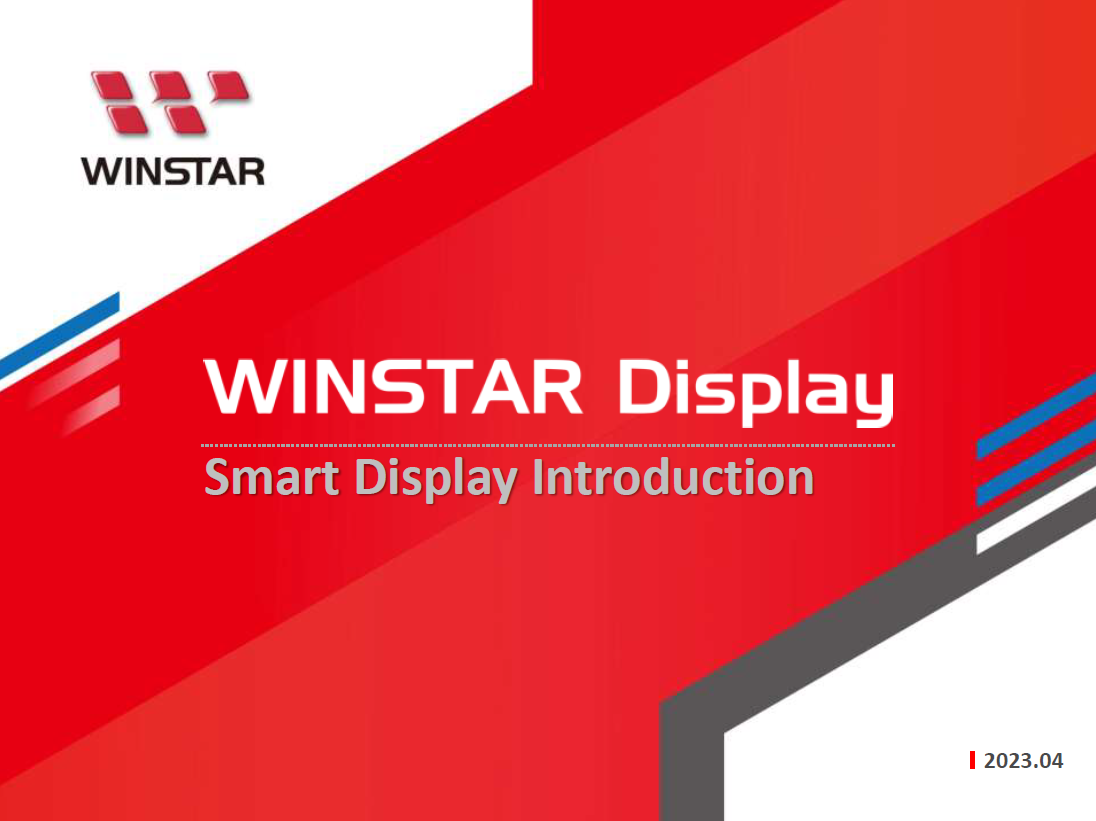 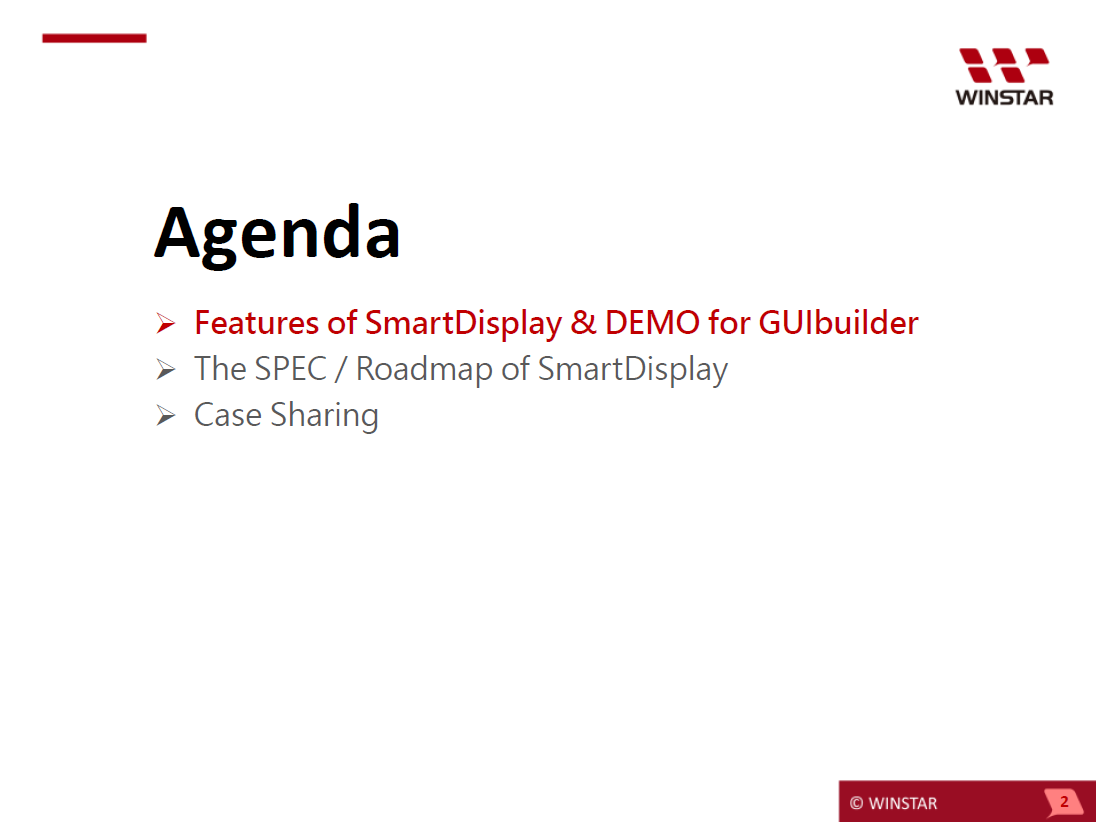 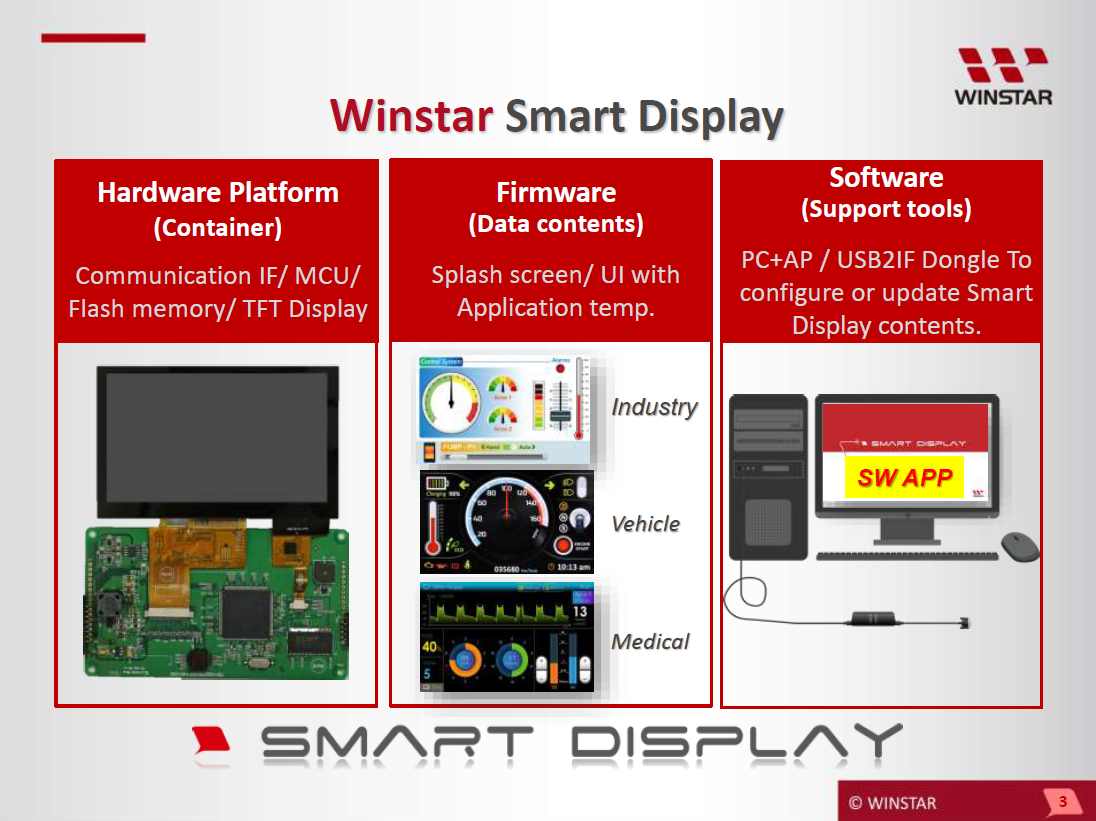 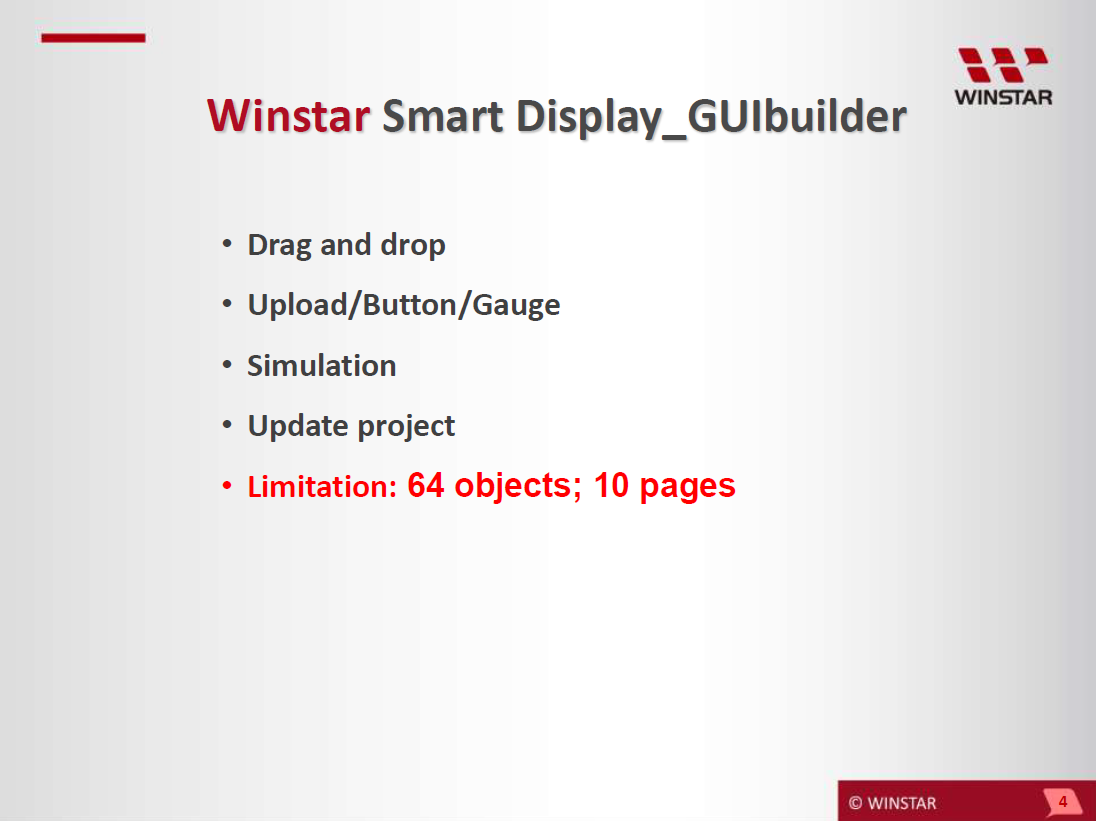 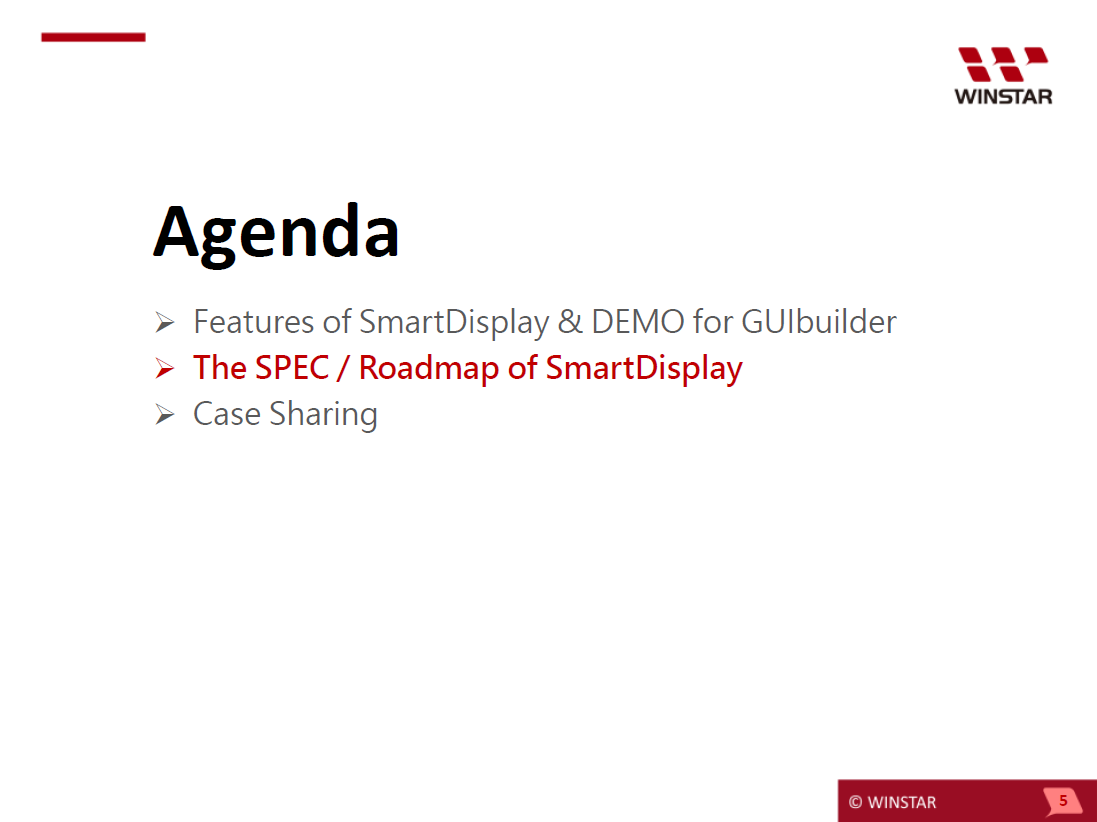 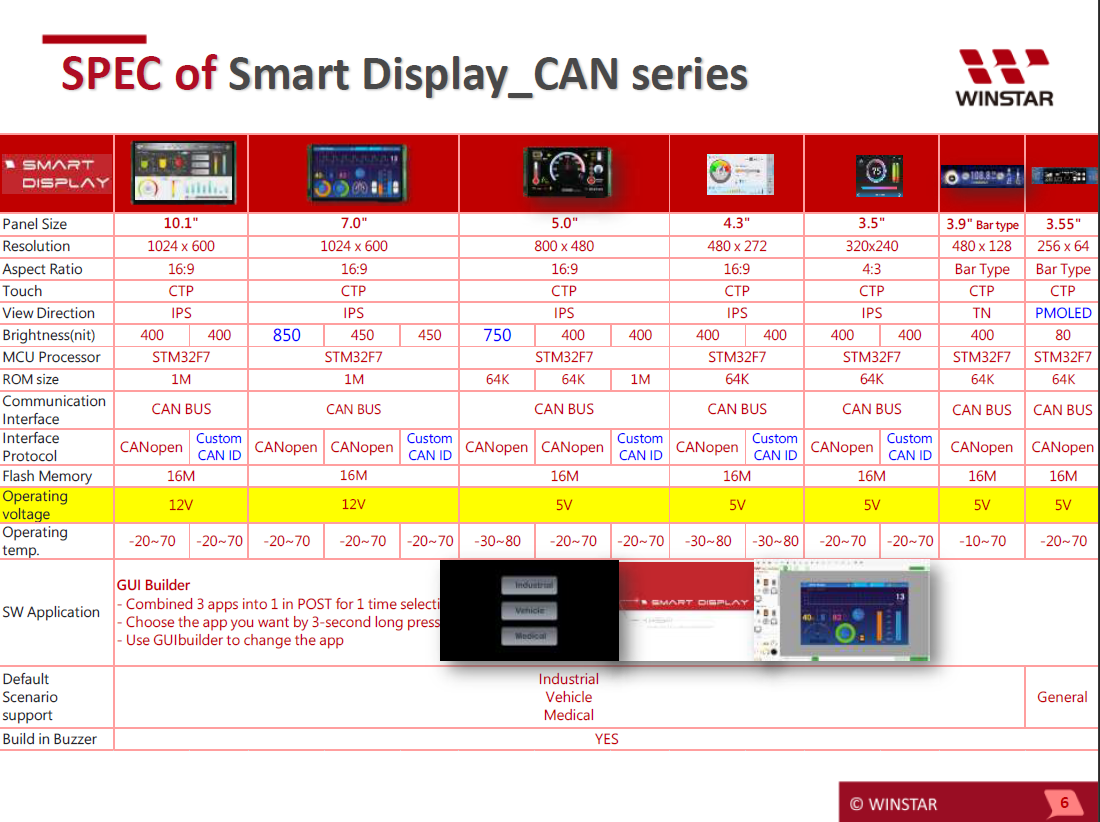 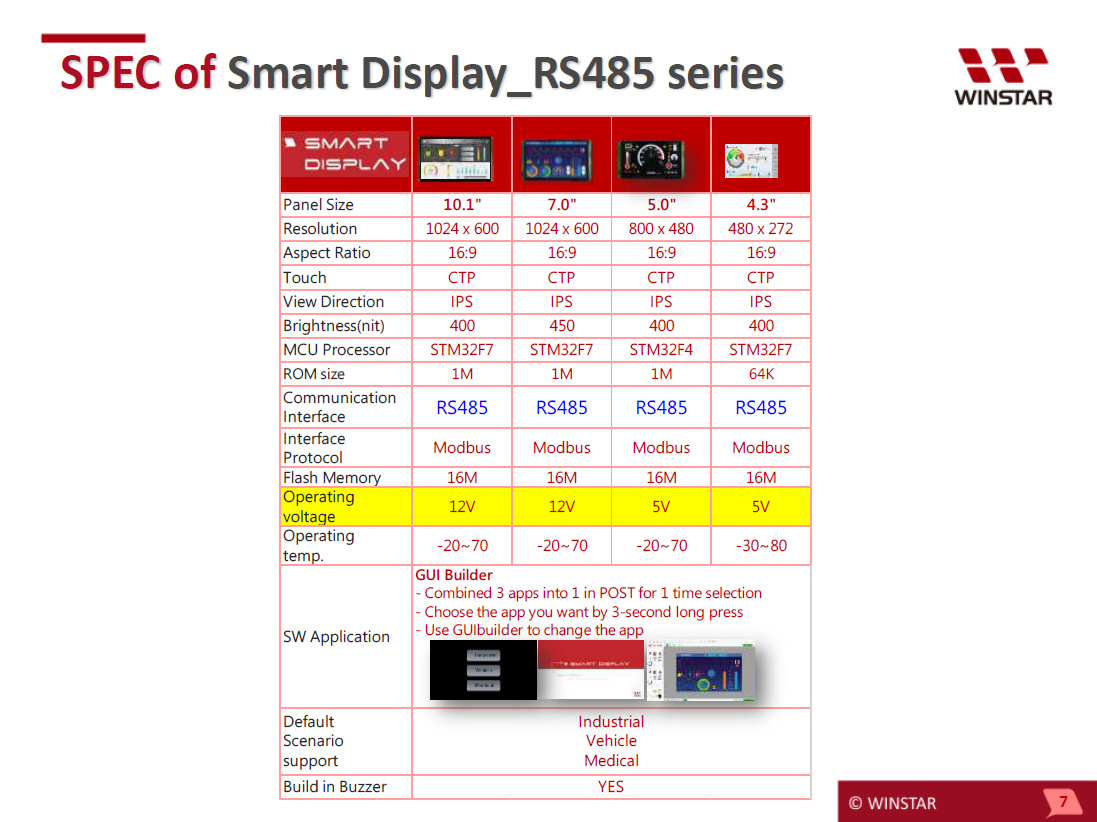 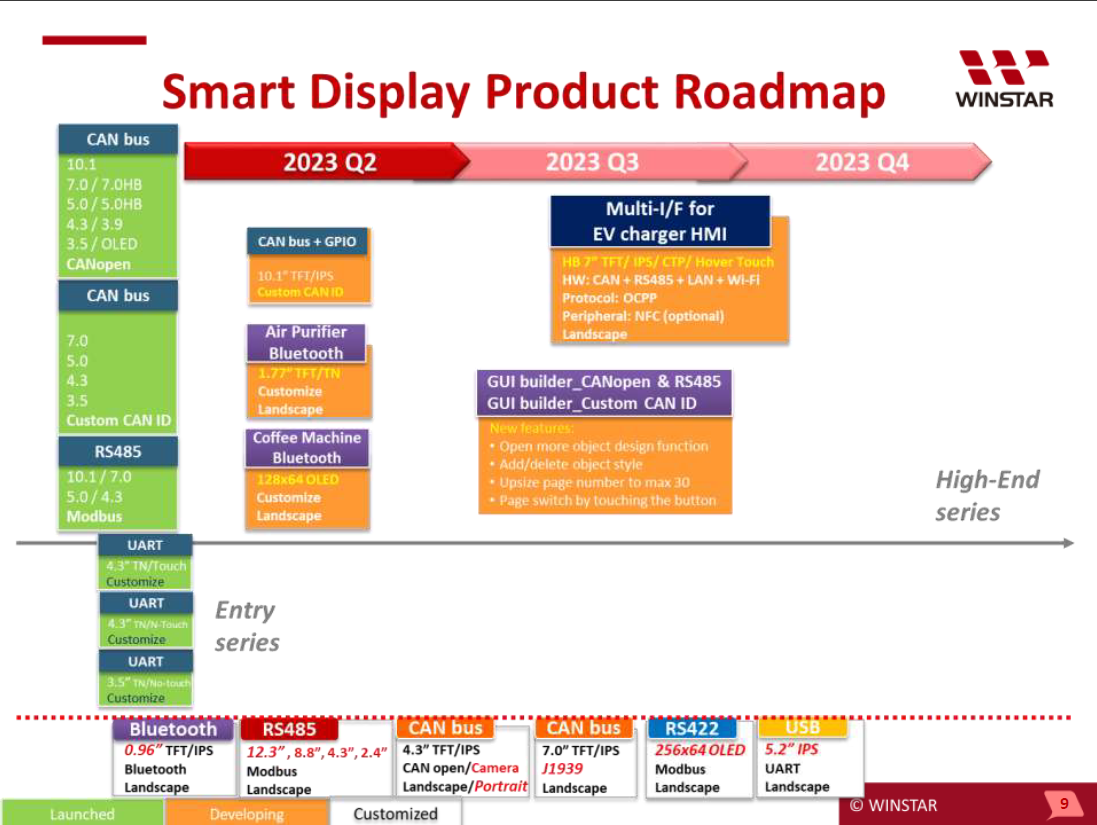 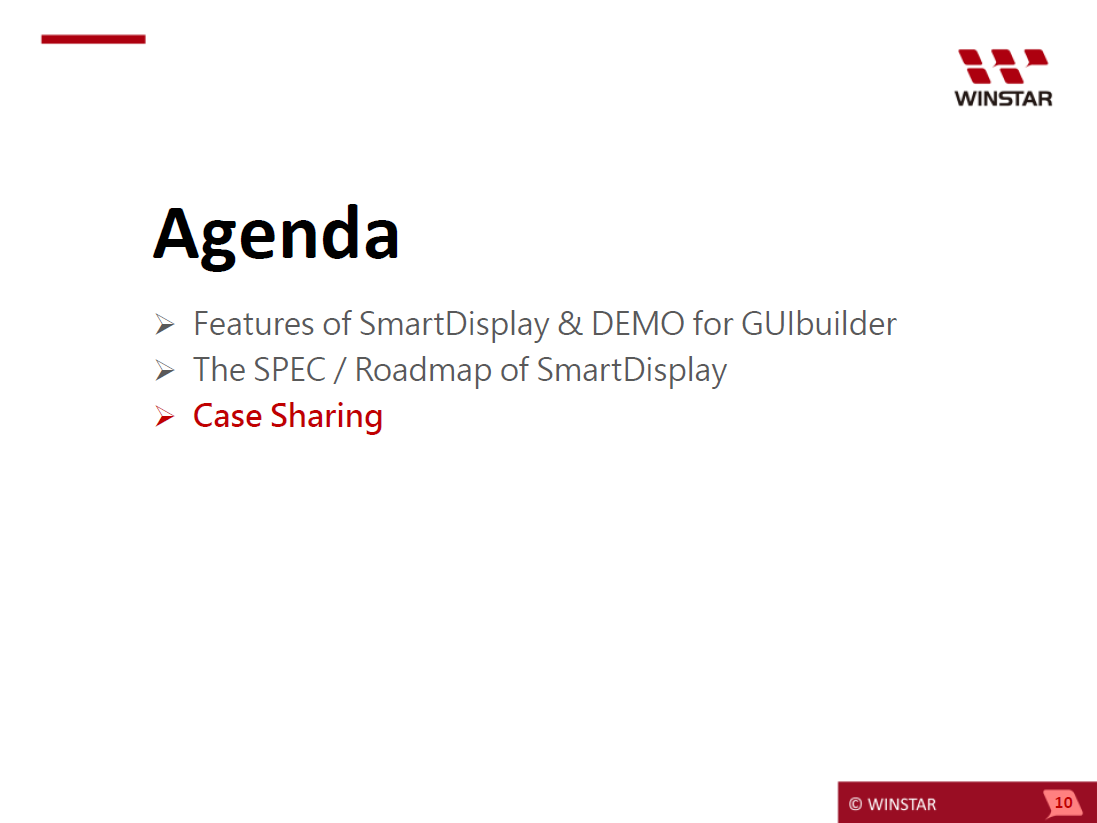 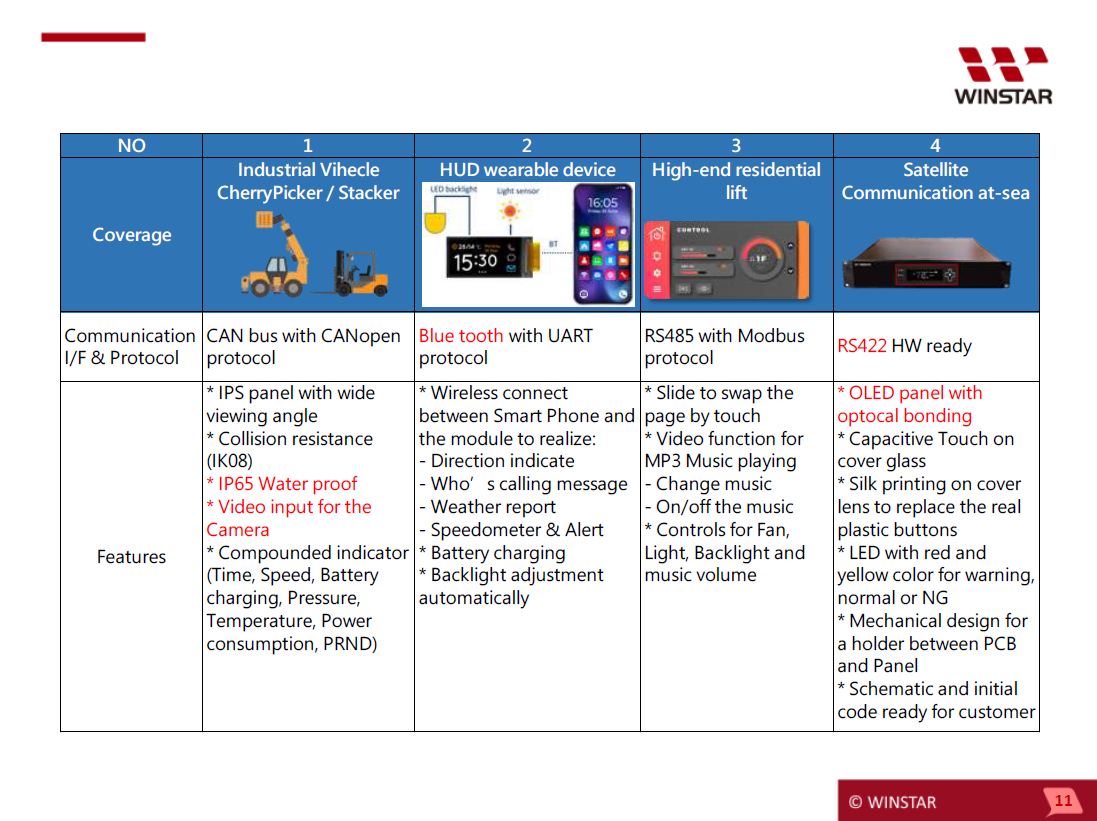 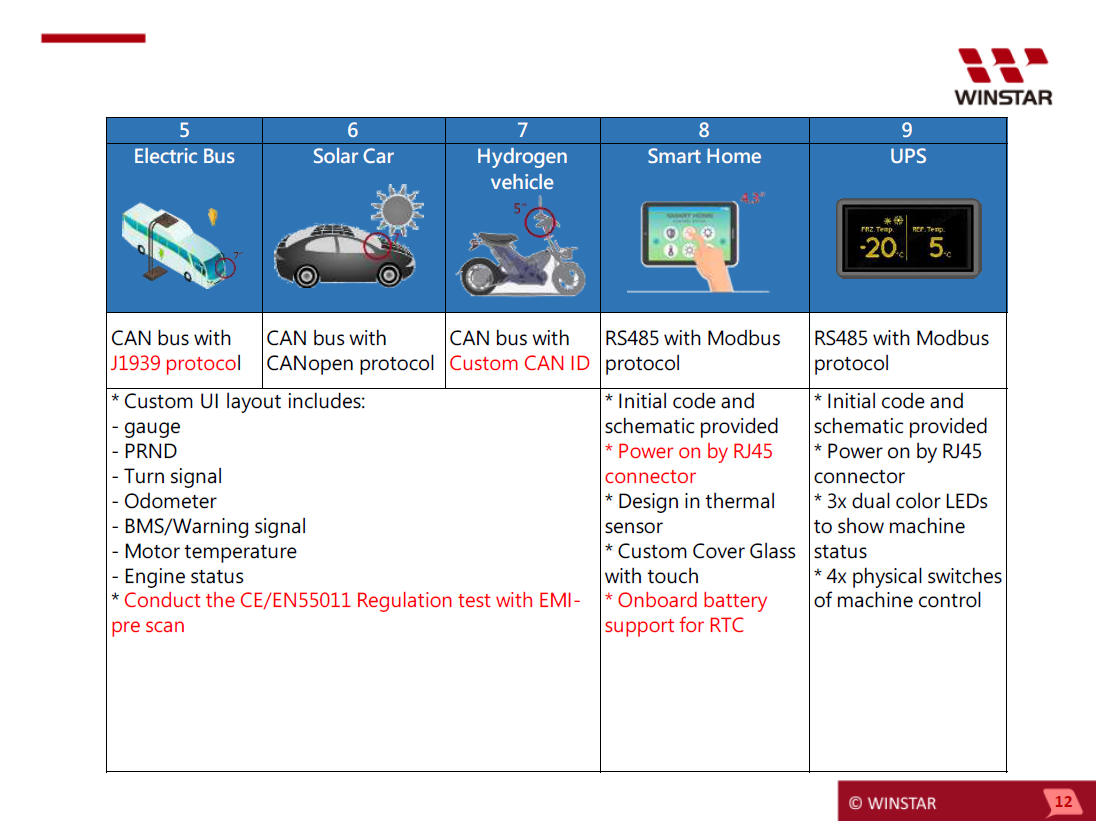 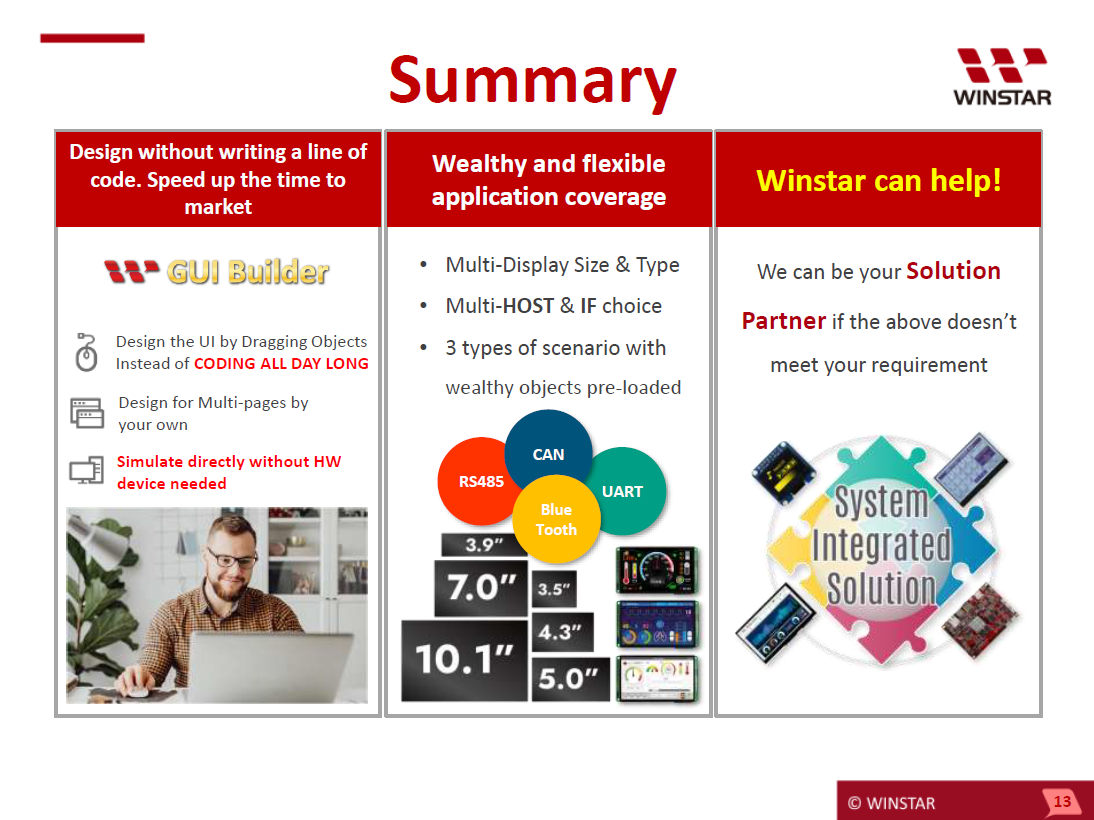 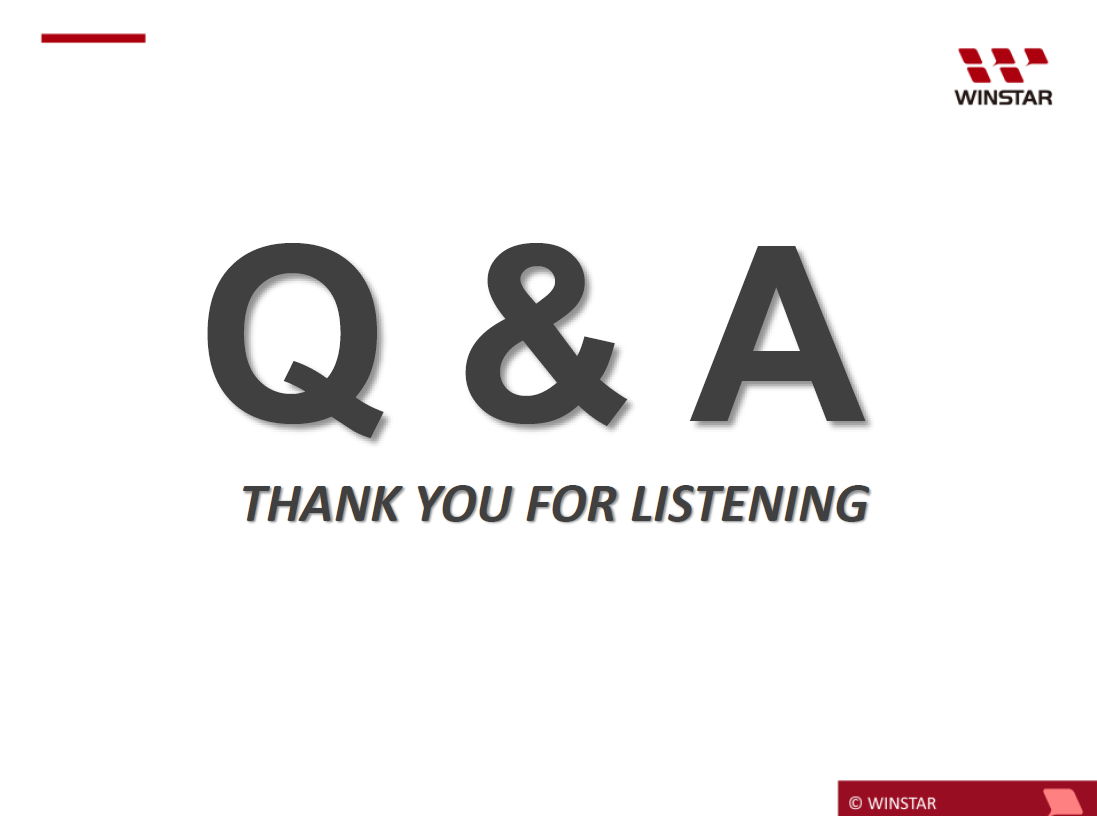 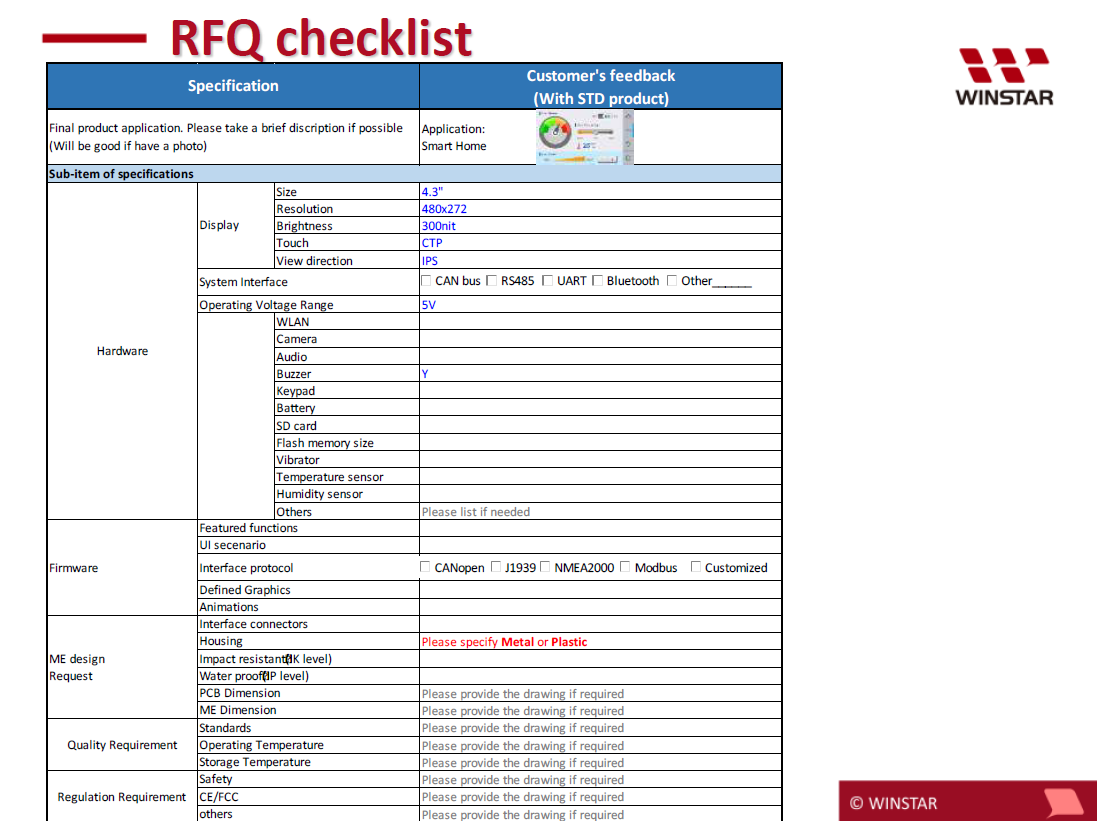 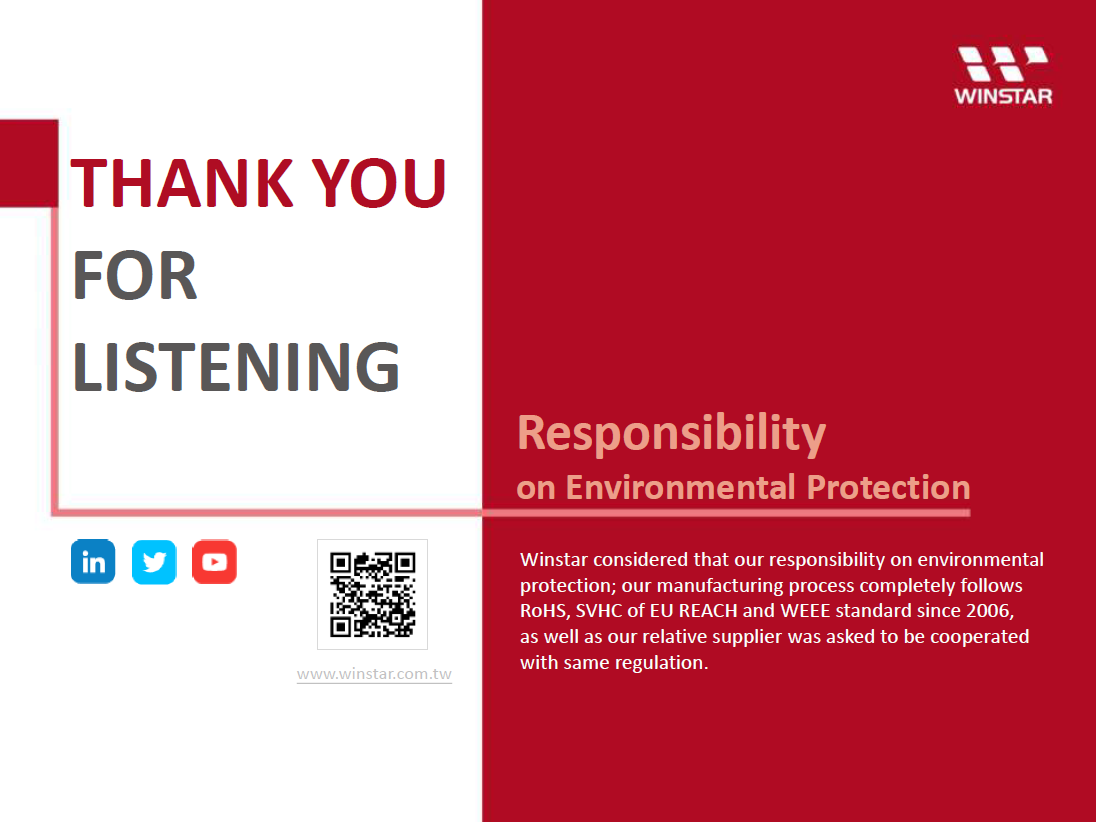 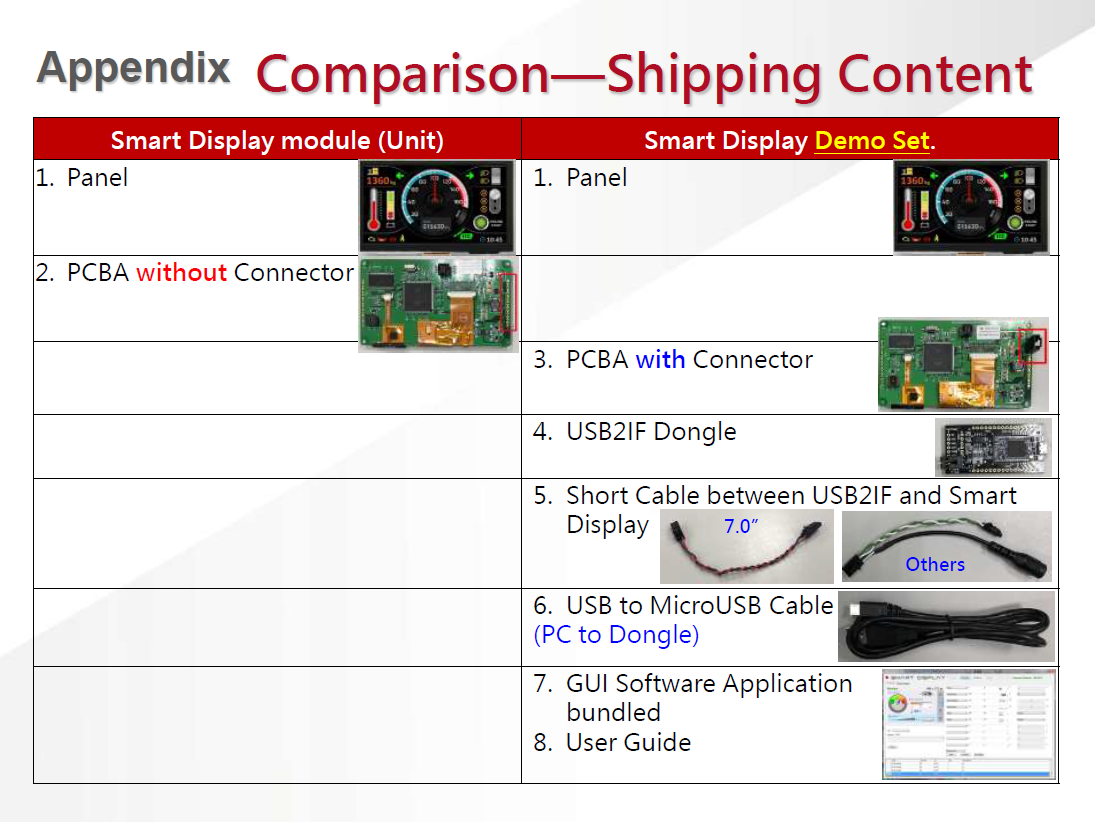 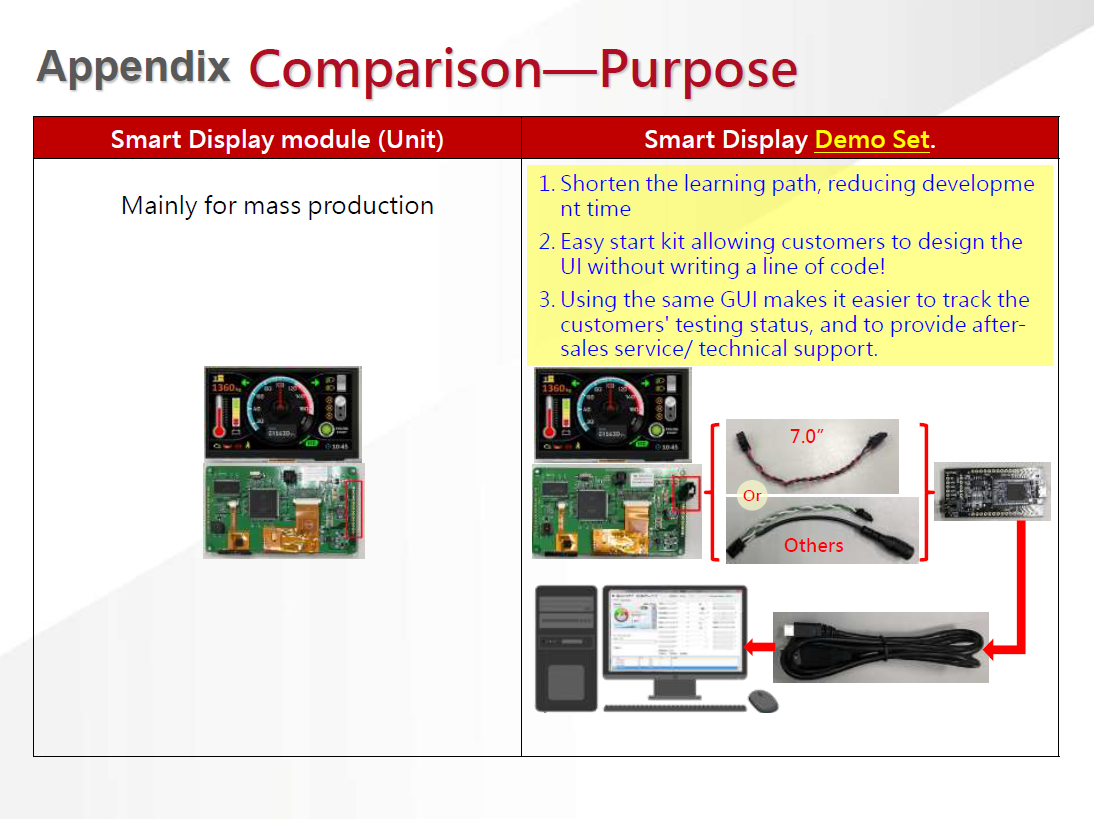 How to stay connected with Blume?
#Workshop: How to design a GUI in the twinkling of an eye
Do you need some help with displays?
You can contact Blume and we‘ll help you!
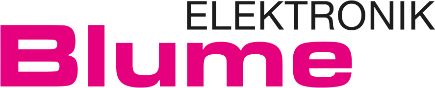 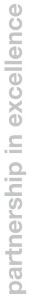 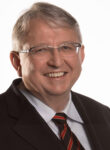 WILHELM HAßENPFLUG
PRODUCT MARKETING

BLUME ELEKTRONIK DISTRIBUTION GMBH
TECCENTER 1 I 31162 I BAD SALZDETFURTH 
FON:(0 50 63) 27 12-0 I FAX:(0 50 63) 27 12-12 
EMAIL: HASSENPFLUG@BLUME-ELEKTRONIK.DE

https://www.blume-elektronik.de/